ПАРТНЕРЫ С МАКСИМАЛЬНЫМ В ИСТОРИИ УРОВНЕМ 0%-22% и ЗВАНИЕМ ДО СТАРШИЙ МЕНЕДЖЕР (вкл.)
ПАРТНЕРЫ С МАКСИМАЛЬНЫМ В ИСТОРИИ ЗВАНИЕМ ДИРЕКТОР И ВЫШЕ
НОВЫЕ ПАРТНЕРЫ
с датой регистрации в период К6 – К10 2023
Менеджерская команда
Директорская команда
* Максимальный уровень и звание  фиксируются по итогам глобального закрытия каталога №5 2023
Партнёры бренда
с максимальным в истории
уровнем Объемной скидки 0%-22%
Менеджерская команда
и званием до Старшего Менеджера (включительно)по итогам каталога №5 2023 (глобально)
УЧАСТНИКИ
Каталог №10 2023 – последний, новички которого смогут принять участие в квалификации.
План для квалификации новичков аналогичен Партнерам 0%.
Квалификационный период:
с каталога №6 2022 по каталог №12 2023
3
Каталог №10 2023 – последний, новички которого смогут принять участие в квалификации.
Менеджерская команда
План для квалификации новичков аналогичен Партнерам 0%.

Старт квалификации – со следующего каталога 
после регистрации!!!
УЧАСТНИКИ
Квалификационный период:
с каталога №6 2022 по каталог №12 2023
4
Выполни план по достижению  %-го уровня и повтори его
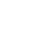 Будь приглашающим Спонсором 3-х или более рекрутов с заказом от 50 ББ в каждом каталоге
Менеджерская команда
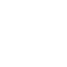 Выполни суммарный план по количеству рекрутов от 50 ББ в Персональной Группе за период квалификации
УСЛОВИЯ КВАЛИФИКАЦИИ
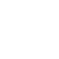 Размещай личные заказы от 150 ББ в каждом каталоге
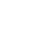 Квалификационный период:
с каталога №6 2022 по каталог №12 2023
5
18  в 2х каталогах
%
с отрывом от нижестоящего Партнера, 
включая каталог №12 2023
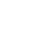 3 лично приглашенных рекрута
Менеджерская команда
в каждом каталоге квалификационного периода с заказом от 50 ББ
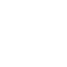 30 рекрутов в ПГ
СТАРТОВЫЙ УРОВЕНЬ
0 - 12
суммарный план по количеству рекрутов от 50 ББв Персональной Группе за период квалификации
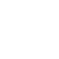 %
%
150 личных ББ
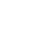 в каждом каталоге квалификационного периода
Квалификационный период:
с каталога №6 2022 по каталог №12 2023
6
УСПЕШНО!
Примеры квалификации для Менеджеров
Пример 1. Менеджер с максимальным в истории уровнем 0-12%* по итогам каталога №5 2023
*максимальный в истории уровень ОС (глобально)
НЕ ПРОЙДЕНА!
НЕ ПРОЙДЕНА!
Примеры квалификации для Менеджеров
Пример 1. Менеджер с максимальным в истории уровнем 0-12%* по итогам каталога №5 2023
*максимальный в истории уровень ОС (глобально)
УСПЕШНО!
Примеры квалификации для Менеджеров
Пример 4. Новый Партнер с датой регистрации в каталоге №9 2023*
* Период квалификации с каталога №10 по каталог №12 2023
Каталог №9 не засчитывается в квалификацию
Старший Менеджер в 2-х каталогах
включая каталог №12 2023
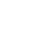 3 лично приглашенных рекрута
Менеджерская команда
в каждом каталоге квалификационного периода с заказом от 50 ББ
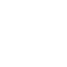 45 рекрутов в ПГ
СТАРТОВЫЙ УРОВЕНЬ
15
суммарный план по количеству рекрутов от 50 ББ в Персональной Группе за период квалификации
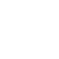 %
150 личных ББ
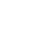 в каждом каталоге квалификационного периода
Квалификационный период:
с каталога №6 2022 по каталог №12 2023
10
УСПЕШНО!
Примеры квалификации для Менеджеров
Пример 2. Менеджер с максимальным в истории уровнем 15%* по итогам каталога №5 2023
*максимальный в истории уровень ОС (глобально)
Старший Менеджер в 3-х каталогах
включая каталог №12 2023
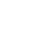 3 лично приглашенных рекрута
Менеджерская команда
в каждом каталоге квалификационного периода с заказом от 50 ББ
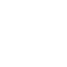 60 рекрутов в ПГ
СТАРТОВЫЙ УРОВЕНЬ
18 - 22(22% без отрыва)
суммарный план по количеству рекрутов от 50 ББ в Персональной Группе за период квалификации
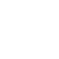 %
%
150 личных ББ
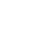 в каждом каталоге квалификационного периода
Квалификационный период:
с каталога №6 2022 по каталог №12 2023
12
УСПЕШНО!
Примеры квалификации для Менеджеров
Пример 2. Менеджер с максимальным в истории уровнем 18%* по итогам каталога №5 2023
*максимальный в истории уровень ОС (глобально)
НЕ ПРОЙДЕНА!
Примеры квалификации для Менеджеров
Пример 3. Партнер с максимальным в истории уровнем 22%* по итогам каталога №5 2023
*максимальный в истории уровень ОС (глобально)
Вариант №1
Старший Менеджер в 4-х каталогах
включая каталог №12 2023
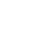 3 лично приглашенных рекрута
Менеджерская команда
в каждом каталоге квалификационного периода с заказом от 50 ББ
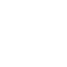 45 рекрутов в ПГ
СТАРТОВЫЙ УРОВЕНЬ
суммарный план по количеству рекрутов от 50 ББ в Персональной Группе за период квалификации
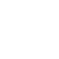 Старший Менеджер
150 личных ББ
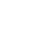 в каждом каталоге квалификационного периода
Квалификационный период:
с каталога №6 2022 по каталог №12 2023
15
Вариант №2
Новое звание ДИРЕКТОР
с критериями Старшего Менеджерапо итогам каталога №12 2023
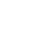 3 лично приглашенных рекрута
Менеджерская команда
в каждом каталоге квалификационного периода с заказом от 50 ББ
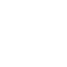 45 рекрутов в ПГ
СТАРТОВЫЙ УРОВЕНЬ
суммарный план по количеству рекрутов от 50 ББ в Персональной Группе за период квалификации
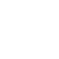 Старший Менеджер
150 личных ББ
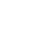 в каждом каталоге квалификационного периода
Квалификационный период:
с каталога №6 2022 по каталог №12 2023
16
УСЛОВИЯ КВАЛИФИКАЦИИ. МЕНЕДЖЕРСКАЯ КОМАНДА.
Квалификационный период: с каталога №6 2023 по каталог №12 2023
17
Директорская команда
Партнеры с максимальным званием в истории Директор или выше
по итогам каталога №5 2023 (глобально)
УЧАСТНИКИ
Квалификационный период:
с каталога №6 2022 по каталог №12 2023
18
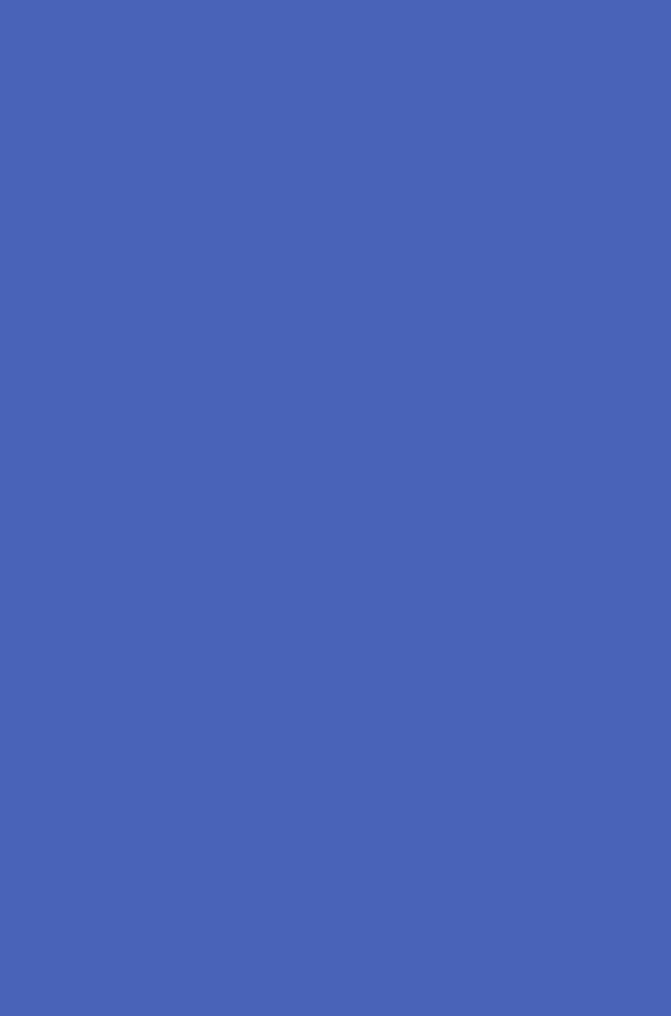 Директорская команда
УСЛОВИЯ КВАЛИФИКАЦИИ
Квалификационный период:
с каталога №6 2022 по каталог №12 2023
Вариант 2
Вариант 1
только для Старших Менеджеров и выше по итогам каталога №5 2023
Минимум 2квалифицированныхМенеджера
минимум в 2х спонсорских ветвяхПерсональной Группы*
Новое звание СтаршийДиректор или выше
за период №6-№12 2023
Подтвердить новое звание и критерии Старшего Менеджера 
в каталоге №12 2023
Звание Директор или выше
и критерии Старшего Менеджера
по итогам каталога №12 2023
* ПГ фиксируется по итогам глобального закрытия каталога №5 2023
19
Примеры квалификации для Директоров
Фиксация Менеджеров в Персональных Группах Директоров и выше
по итогам каталога №5 2023
ПГ, зафиксирована под Директором A
A
Директор
22%
A
Директор
22%
ПГ, зафиксирована под Директором A
ПГ, зафиксирована под Ст. Менеджером С
ПГ, зафиксирована под Директором B
В
Директор
18%
В
Директор
22%
Менеджер
15%
Партнер
22%
Менеджер
15%
ПГ, зафиксирована под Директором B
С
Ст. М
22%
Менеджер
9%
Менеджер
9%
Менеджер
12%
Менеджер
12%
Менеджер
9%
Менеджер
9%
Менеджер
9%
Дополнительные условия по соблюдению этических норм квалификации на МЕГА Конференцию:
Участникам, квалифицированным на МЕГА Конференцию 2023 в Турцию по менеджерским условиям, необходимо повторить свой план по достижению % уровня в каталоге №14 2023.
Участники, квалифицированные на МЕГА Конференцию 2023 в Турцию, могут быть дисквалифицированы в случае нарушения этических норм ведения бизнеса (наличие возвратов продукции, переподписание, трансграничная торговля и пр.). 
Прием документов по оформлению семейных контрактов квалифицированным участникам Конференции будет временно прекращен в период с каталога №13 по каталог №15 2023 года
_______________________________________________________________________________________
Возрастные ограничения для участников – полные 18 лет на момент начала Конференции.
Участникам, квалифицированным на МЕГА Конференцию 2023 в Турцию, необходимо иметь Договор о возмездном оказании услуг (ИП) не позднее окончания каталога №13* 2023
(последняя дата приема документов 20 сентября 2023*).
*Даты уточняются локально в каждой стране
21
Дополнительные условия на МЕГА Конференцию:
Конференция -  это вознаграждение от компании, которое облагается налогом. Оплата налога личная ответственность каждого участника.  
Общая стоимость конференции рассчитывается компанией,  с общей стоимости необходимо будет оплатить НАЛОГ. 
Оплатить обязательную туристическую страховку на время пребывания на конференции.
ВСЕ УЧАСТНИКИ должны иметь Договор возмездного оказания услуг  как Индивидуальный предприниматель не позднее окончания каталога №13* 2023 (c физ. Лицами маркетинговый договор заключаться не будет)
Срок окончания действия загран. паспорта - не ранее июня 2024 года
22
Примеры квалификации для Менеджеров и Директоров
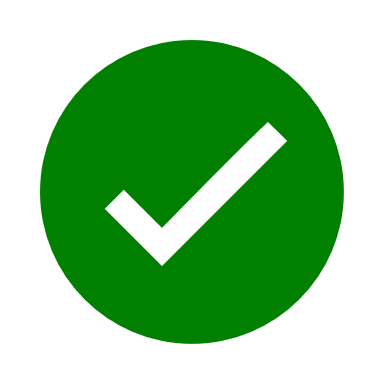 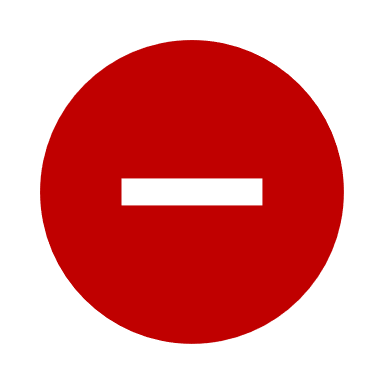 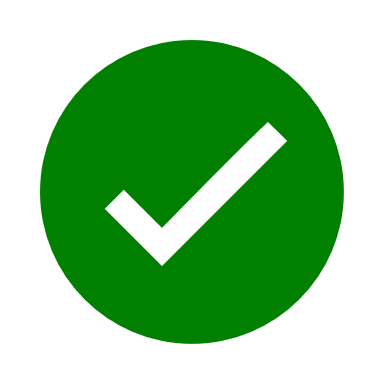 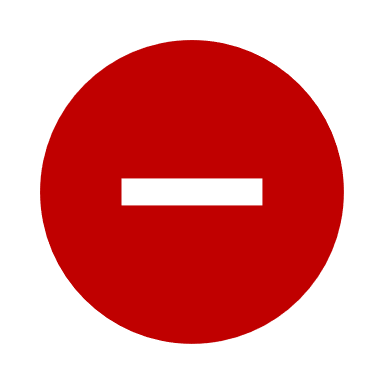 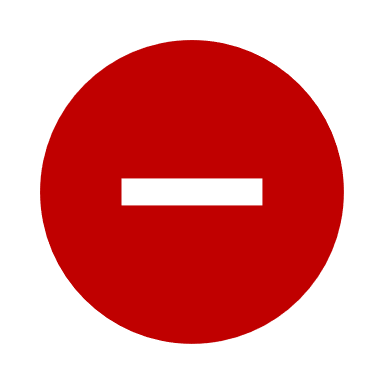 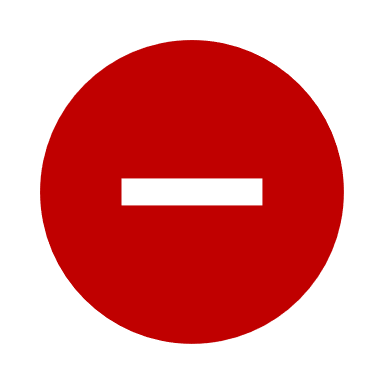 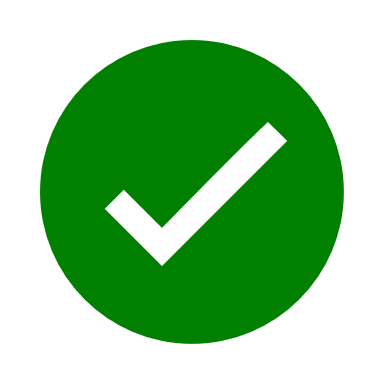 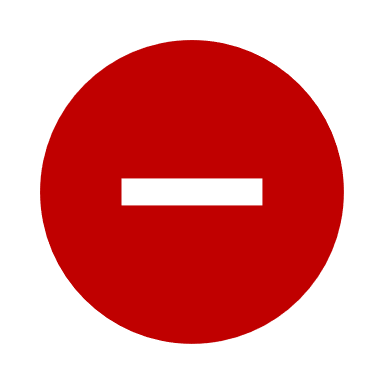 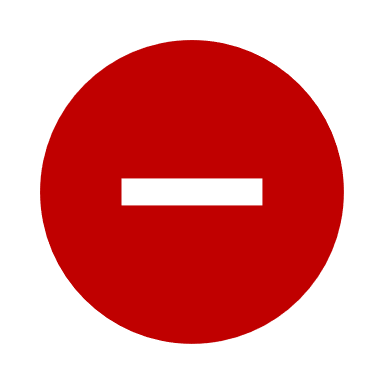 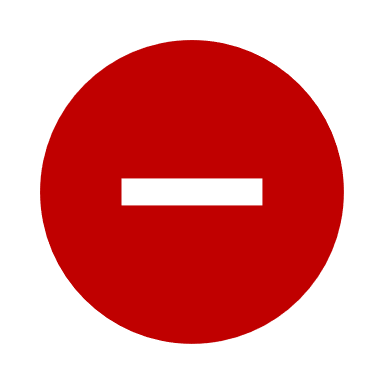 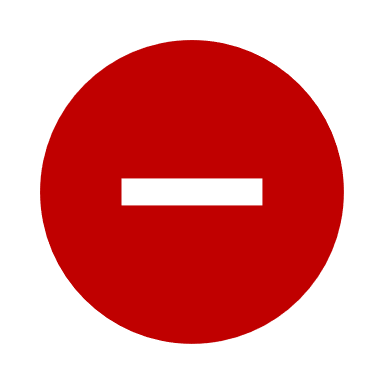 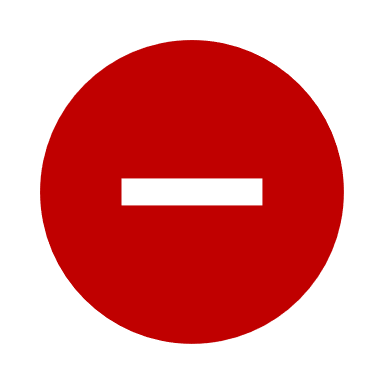 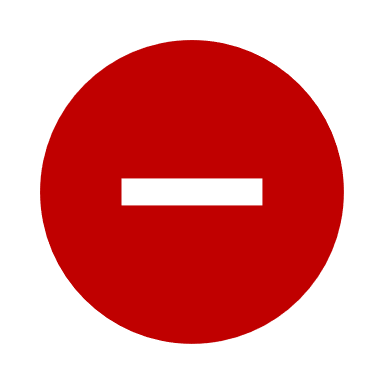 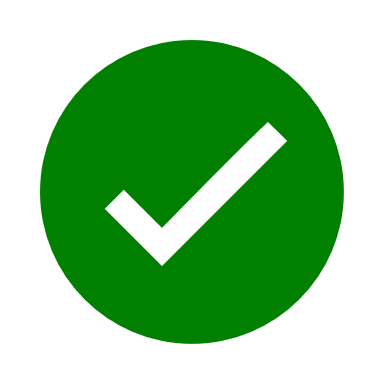 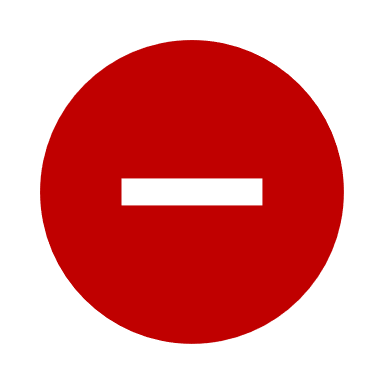 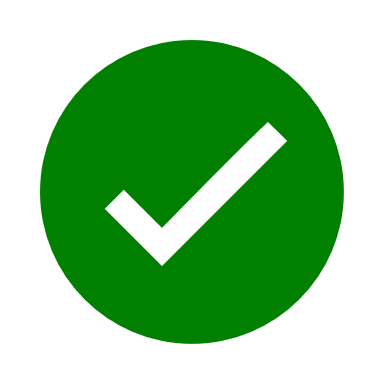 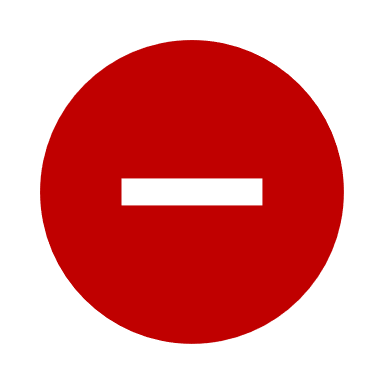 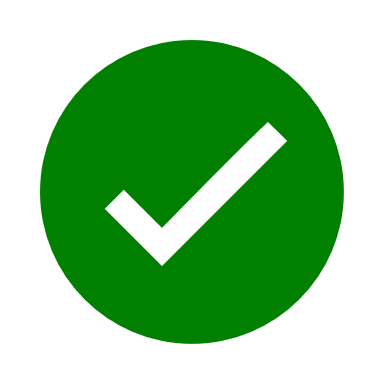 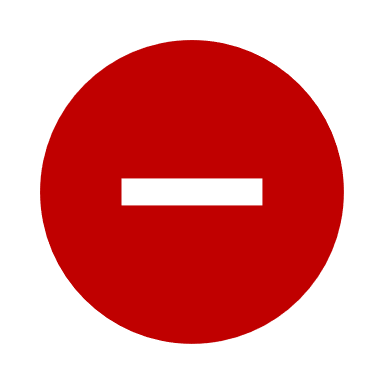 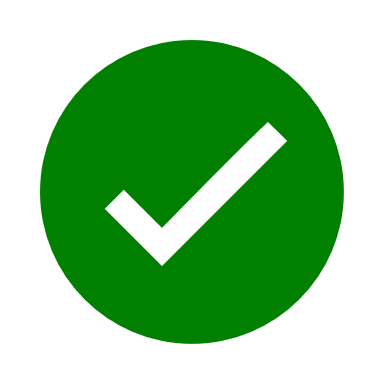 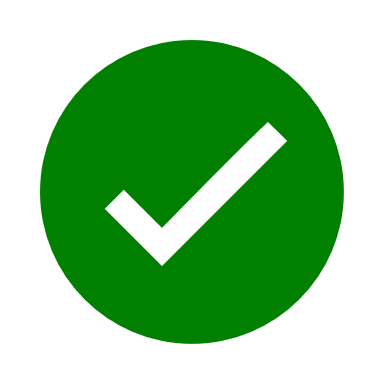 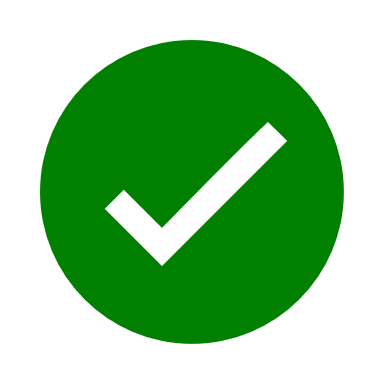 Планер для МЕГА Конференции 2023
Менеджерские условия
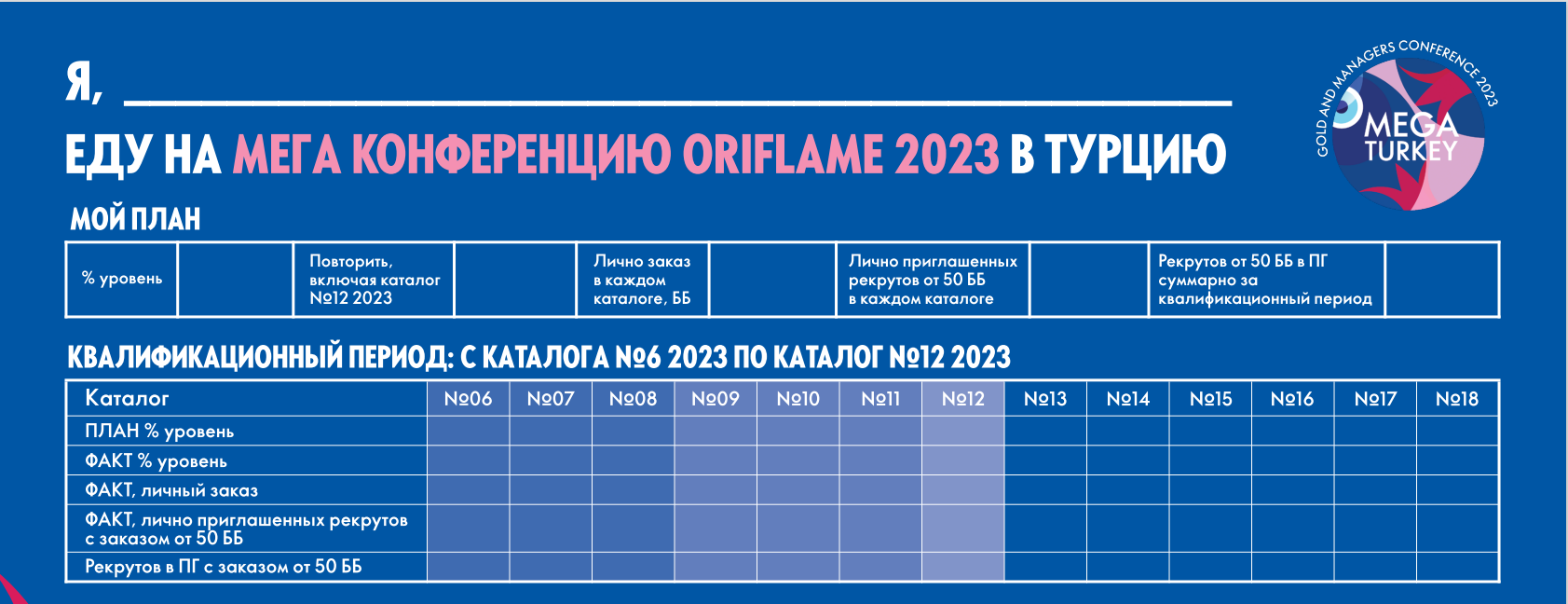 Успешной квалификации!